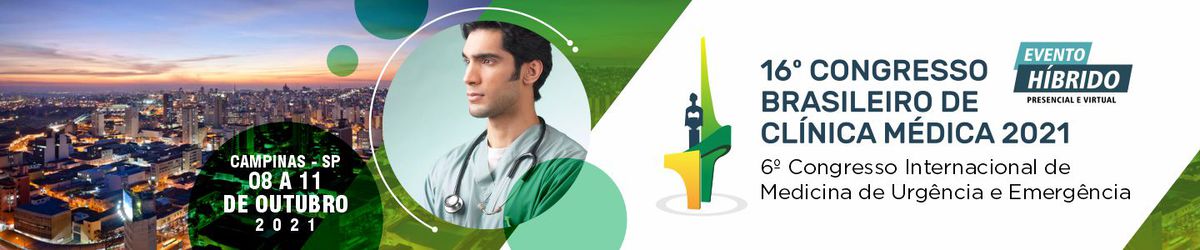 Relato de caso: Disautonomia e hipertonia muscular por tétano, no interior do estado de São Paulo
Bianchi, LL, de Souza, MAC, Vilvert FM, Júnior, APS, Badio, MB
Introdução/Fundamentos
Resultados
O tétano é uma doença causada pelos esporos de Clostridium tetani, um anaeróbio encontrado no solo, que em contato com tecidos humanos danificados, transforma-se em bastonete e produz a toxina tetanospasmina, responsável pelo aumento do tônus muscular, espasmos dolorosos e instabilidade autonômica generalizada.A forma clínica mais comum e grave é o tétano generalizado, podendo apresentar-se com trismo, torcicolo, opistótono, abdome em tábua, apneia e disfagia.O diagnóstico é clínico, mediante quadro clínico, lesão sugestiva e/ou história de imunização inadequada.
No momento, traqueostomizado e em ventilação mecânica, em desmame difícil de DVA devido labilidade pressórica.
Objetivos
Figura 1. Inserir legenda
Relatar um quadro de tétano, doença de alta gravidade e baixa incidência atual no país devido à eficiência do calendário vacinal.
Conclusões/Considerações Finais
Relato de caso
Masculino, 67, hipertenso e tabagista, apresentando quadro confusional agudo e dependência para atividades básicas.Evoluiu com cefaléia refratária à analgesia.Na avaliação prímária, observou-se perfusão periférica lentificada, abdome em tábua, aumento de tônus muscular, espasmos em membros superiores, trismo e eritema em região abdominal e lesões crostosas em cotovelos, associado à hipotensão arterial necessitando de drogas vasoativas (DVA) em altas doses e intubação orotraqueal, seguido de labilidade pressórica.Na investigação laboratorial apresentava acidose metabólica com hiperlactatemia, leucocitose sem desvio ao hemograma, proteína C reativa e pró-calcitonina elevadas, CPK e função renal aumentados.Realizada tomografia de crânio e analise de líquor, ambas sem alterações. Na investigação epidemiológica, havia relato de atraso vacinal, com última dose da dupla adulta em 2004.Dessa forma, ao descartar outras doenças possíveis, aventou-se a hipótese de tétano.Procedeu-se então à notificação e aplicação do soro e toxóide antitetânico. Optado por curarização e antibioticoterapia com metronidazol .O paciente permanece em isolamento objetivando reduzir estímulos táteis, sonoros e luminosos, sob sedoanalgesia.Mantém hipertonia muscular, porém sem espasmos
O tétano é raro onde a vacinação é efetiva, mas ainda é uma ameaça à saúde pública, já que seus esporos permanecem no ambiente.Logo, a imunização e o tratamento adequado de lesões traumáticas são imprescindíveis como prevenção.Já o tratamento consiste no suporte, neutralização da toxina através de imunizantes, antibioticoterapia e controle dos espasmos com sedação ou bloqueio neuromuscular.
Referências Bibliográficas
No mínimo três referências de acordo com as normas da ABNT vigentes.
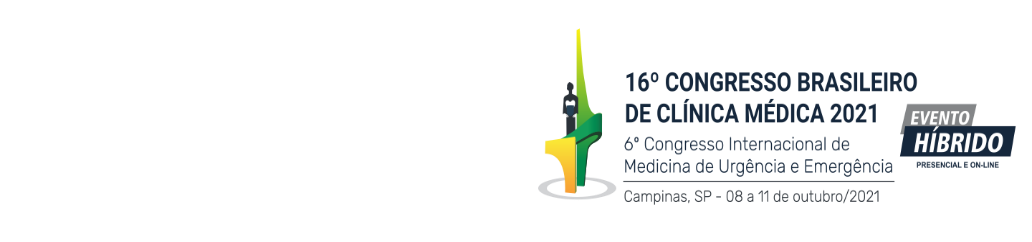